Ознакомление детей дошкольного возраста с декоративно-прикладным искусством
Материал подготовила:
старший воспитатель 
Козлова И.В.
Самым высоким видом искусства, самым талантливым, самым гениальным является народное искусство, то есть то, что запечатлено народом, сохранено, и пронесено через столетия.М. И. Калинин
Виды декоративно-прикладного искусства
Русская глиняная 
игрушка
Русская деревянная
игрушка
Роспись по дереву
Резьба по дереву
Керамика
Кружева
Плетение
Роспись по дереву
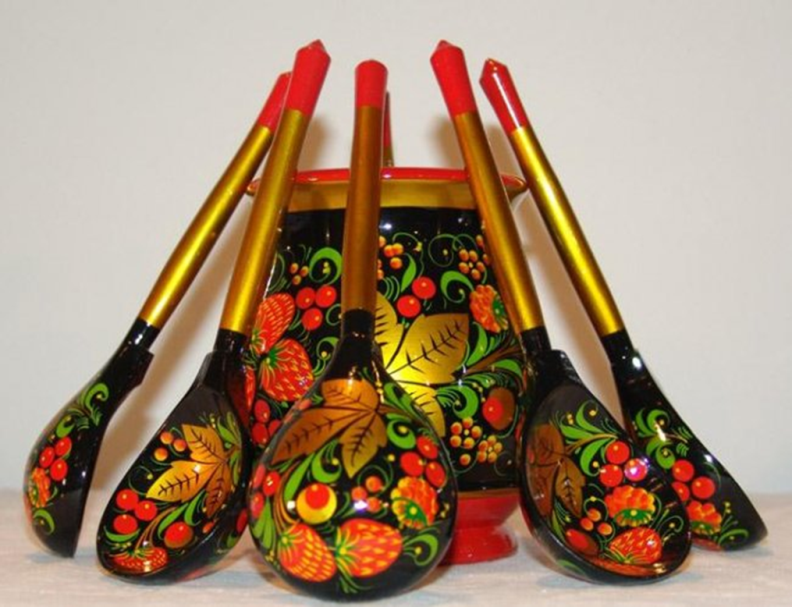 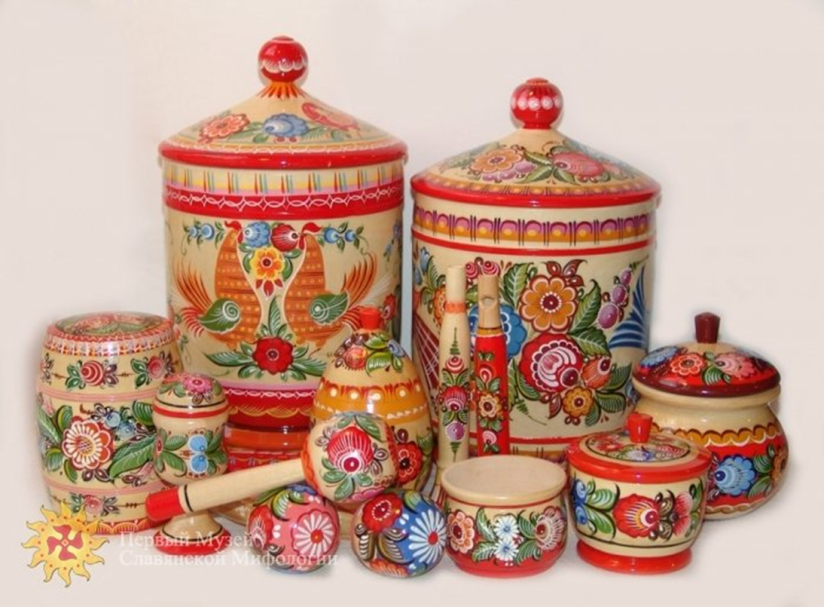 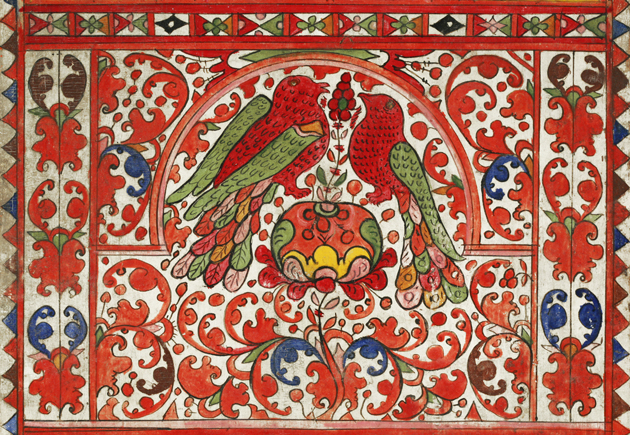 Керамика
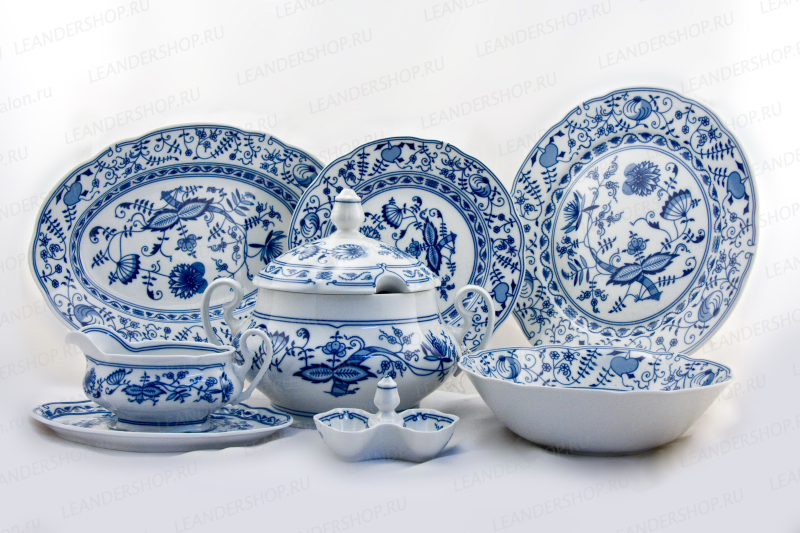 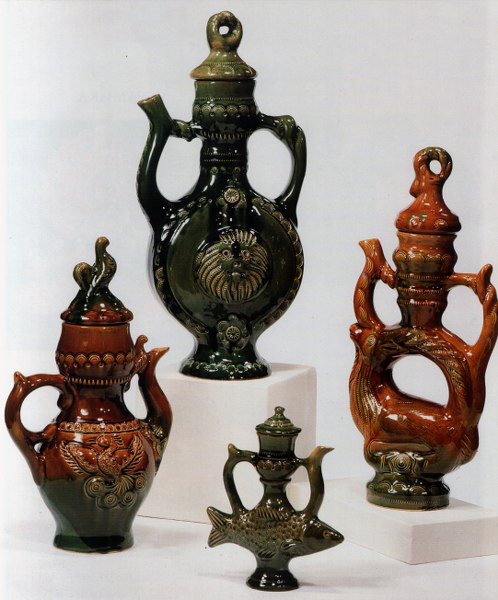 Русская глиняная игрушка
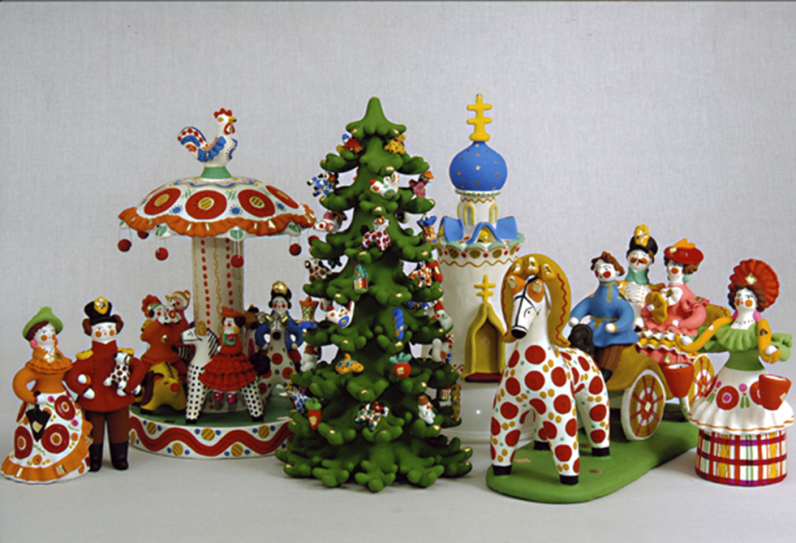 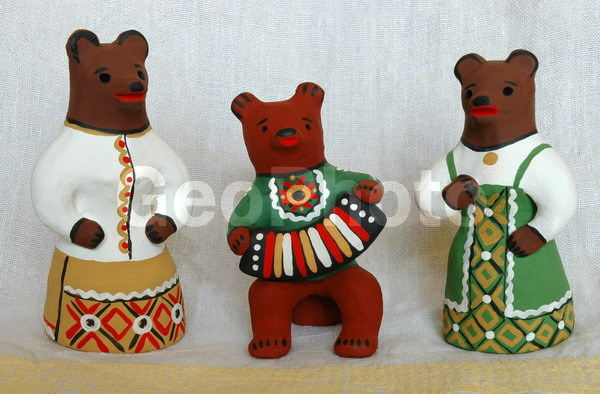 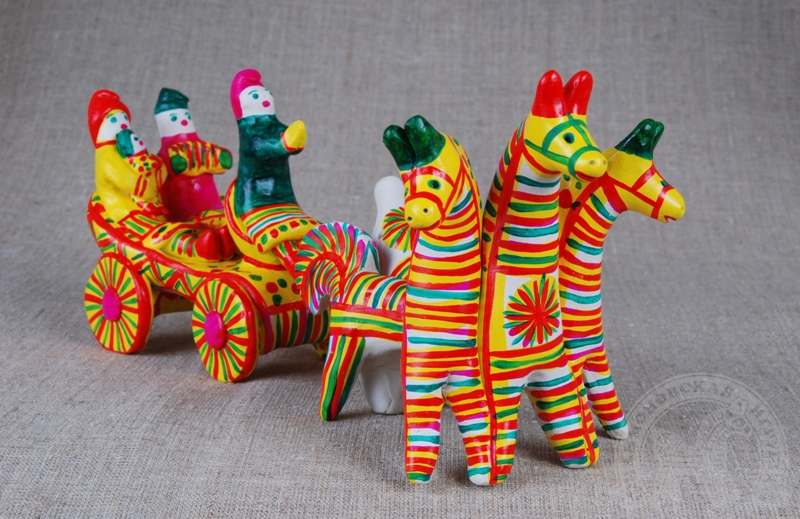 Русская деревянная игрушка
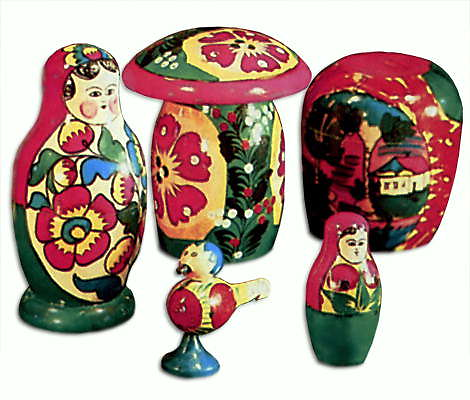 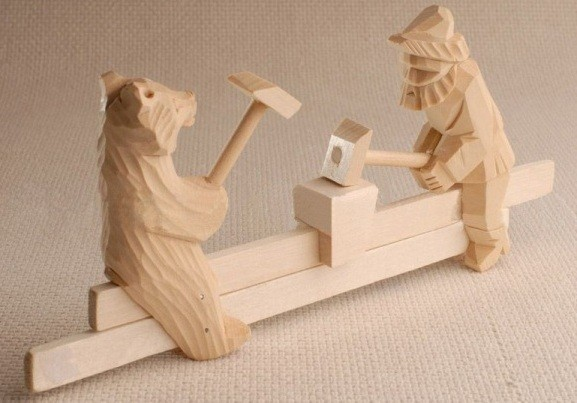 Кружева
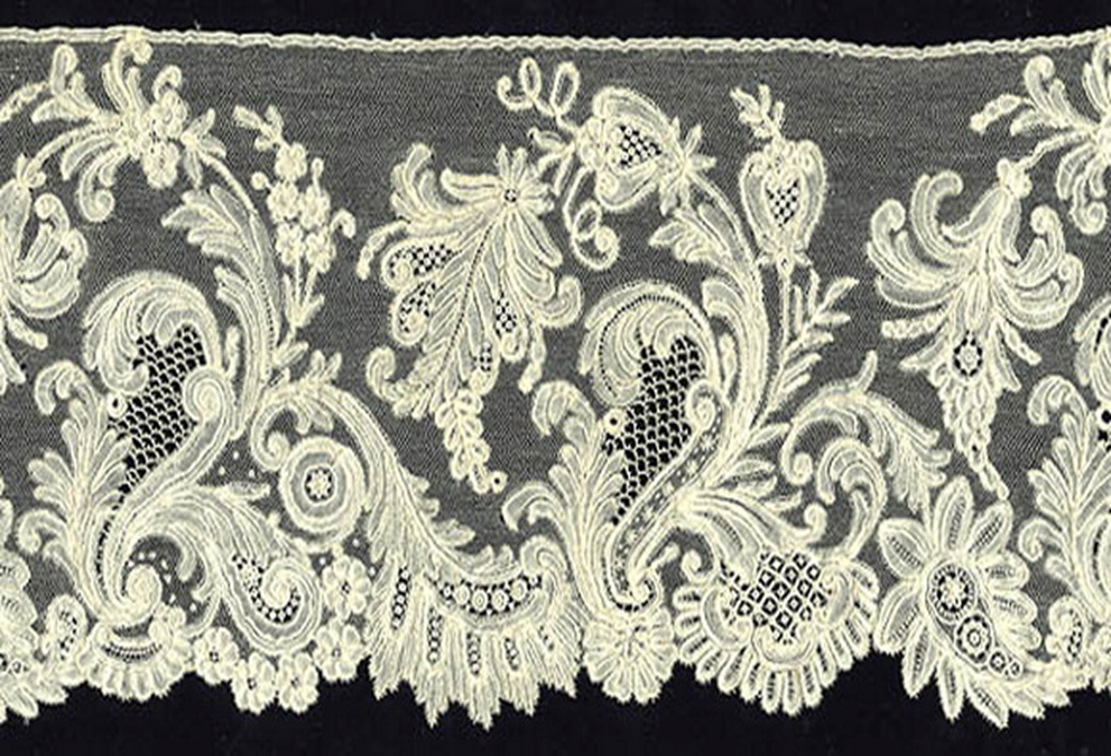 Этапы развития навыков декоративного рисования
Репродуктивный этап:
Знакомство со знаками и их значением;
Расшифровка знаков в целостной композиции;
Составление узора из отдельных знаков;
В свободное от занятий время – дидактические игры, 
ребусы и т.д.

Когнитивный этап:
Тематические занятия.
Чтение художественной литературы; 
Рассматривание иллюстраций, образцов и т.д.
Сказки и легенды
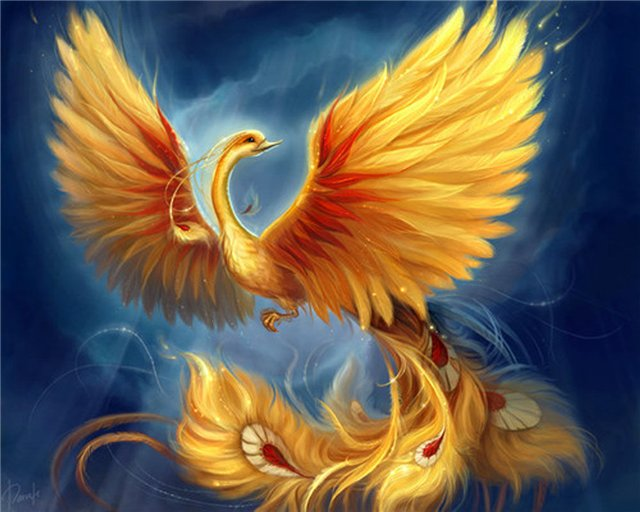 Фильм